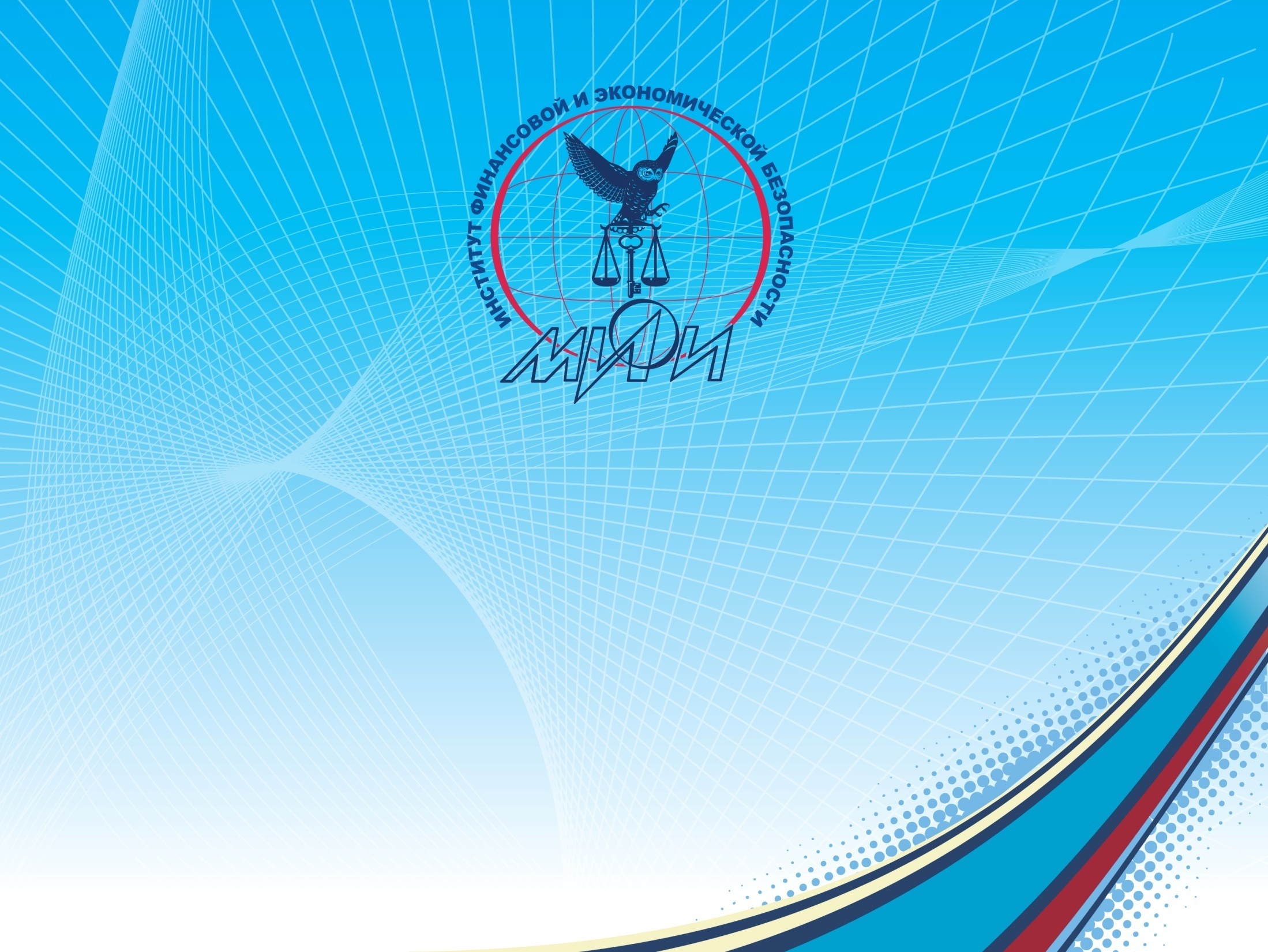 Конструктор моделей машинного обучения
Выполнил:
Лавров Игорь Олегович, студент НИЯУ МИФИ
Научный руководитель:
Домашова Дженни Владимировна, к.э.н., доцент
Москва, 2018 г.
Актуальность исследования. Цель разработки
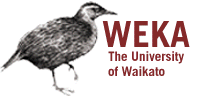 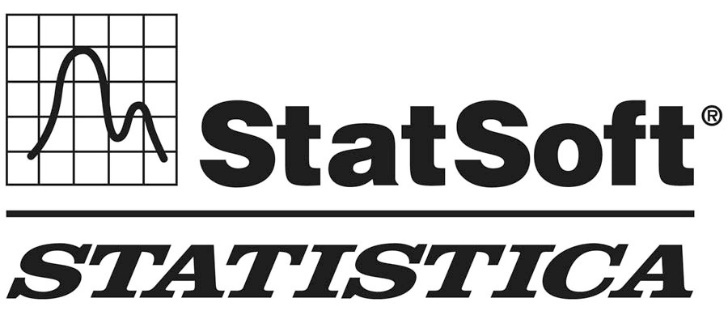 2
Принцип работы сервиса
Анализ и оценка рисков гос. закупок
Прогнозирование отзыва лицензий
Выявление подозрительных операций
…
Обучающая
выборка
3
Общая идеология проекта
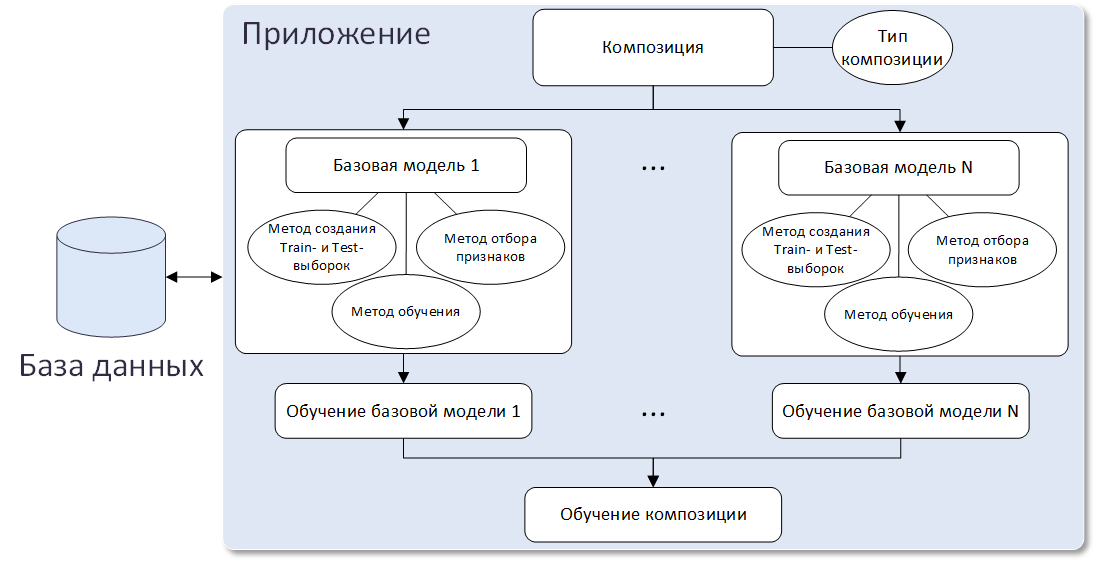 Рисунок 1 – Общая идеология использования продукта
4
[Speaker Notes: Композиция – основная смысловая единица проекта.]
Типы композиций
5
Функциональные требования к интерфейсу
6
Перечень таблиц БД с составом данных
7
Исследование возможности применения
Результаты:
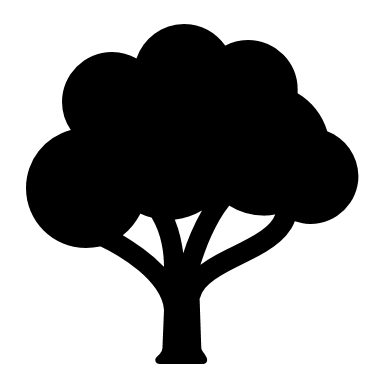 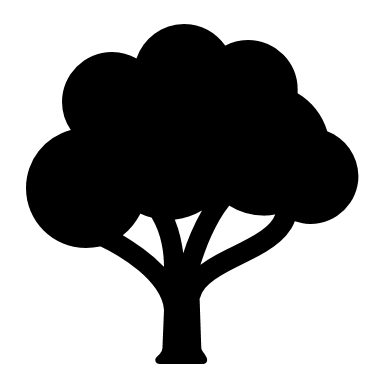 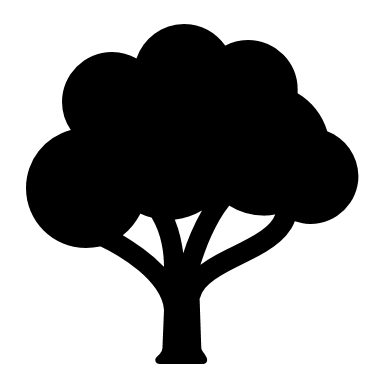 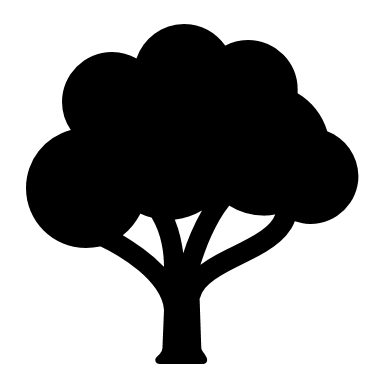 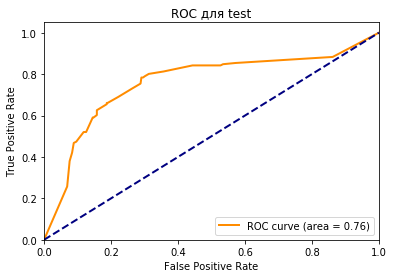 Рисунок 2 – Сравнение графиков ROC для композиции модели Простое дерево решений и для ансамбля деревьев (случайного леса)
8
Заключение
9
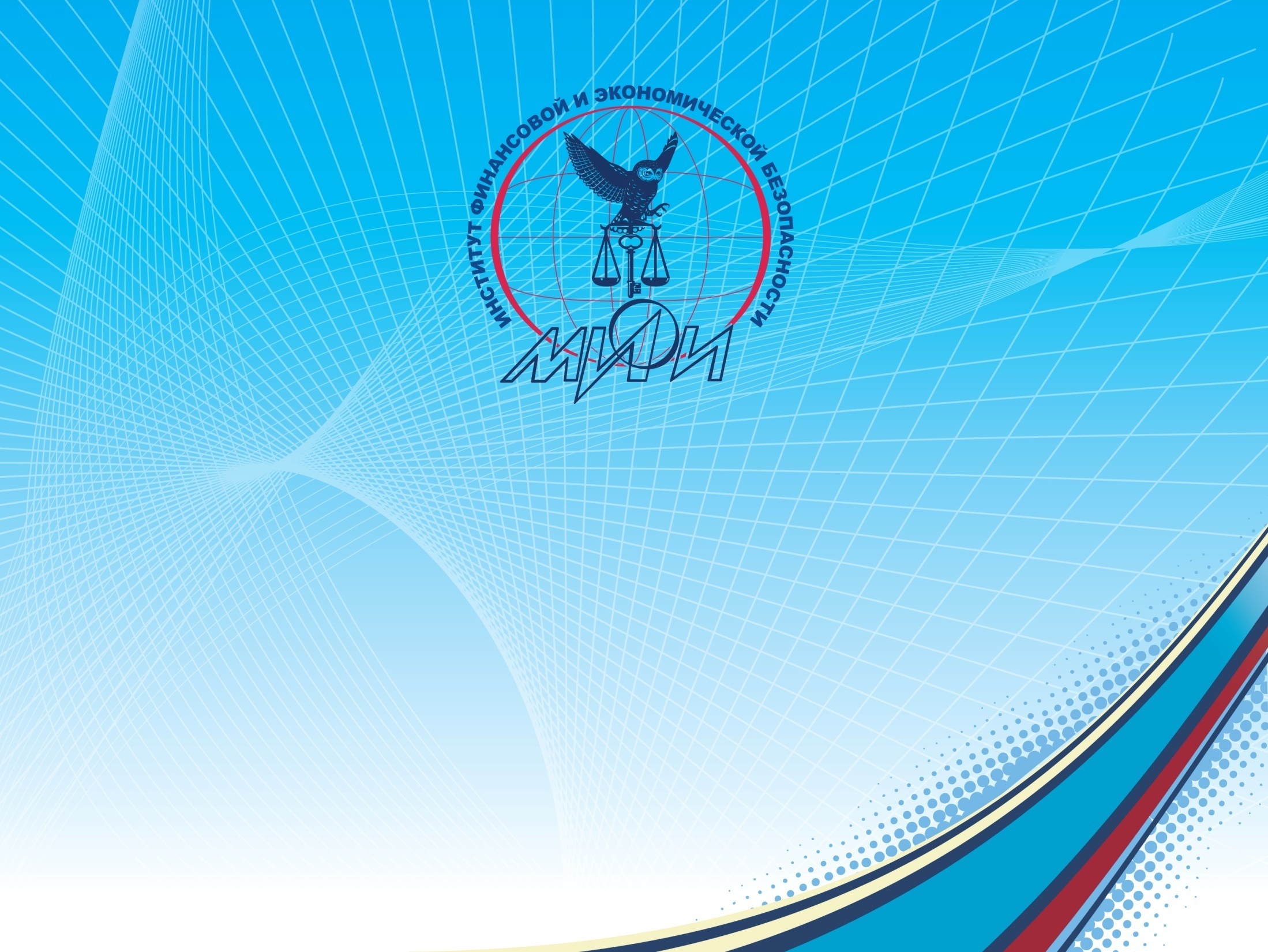 Спасибо за внимание!
www.ifes.mephi.ru
10